Наша дружная группа
А вот так мы играем
Сегодня мы решили посетить зоопарк.  Туда мы отправимся на автобусе ,за рулем которого  наш отважный  водитель Рамис.  Приобретаем билеты и в  путь…..
Пора отправляться в путь
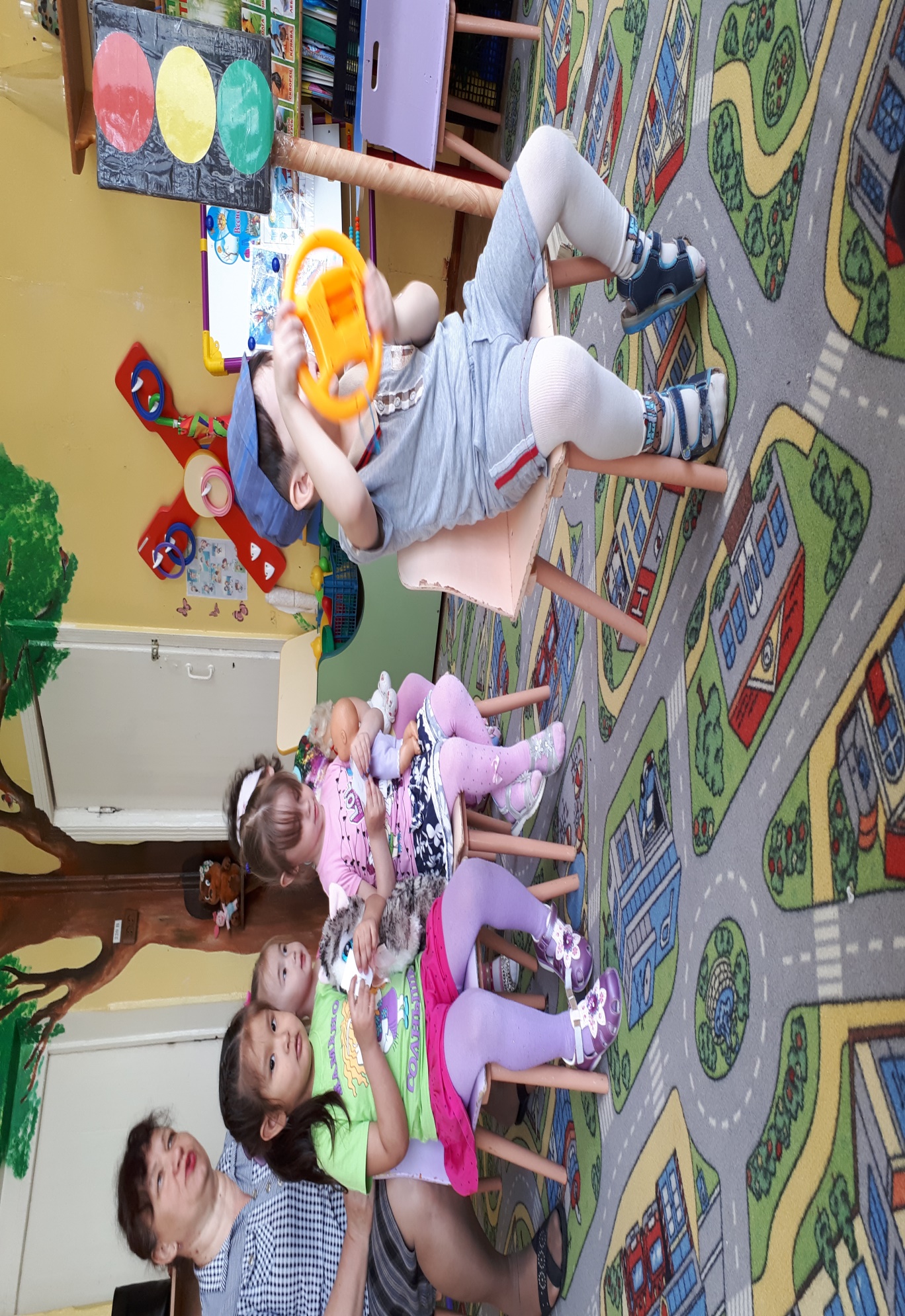 Наконец то мы добрались до зоопарка
Но в зоопарке был технический перерыв
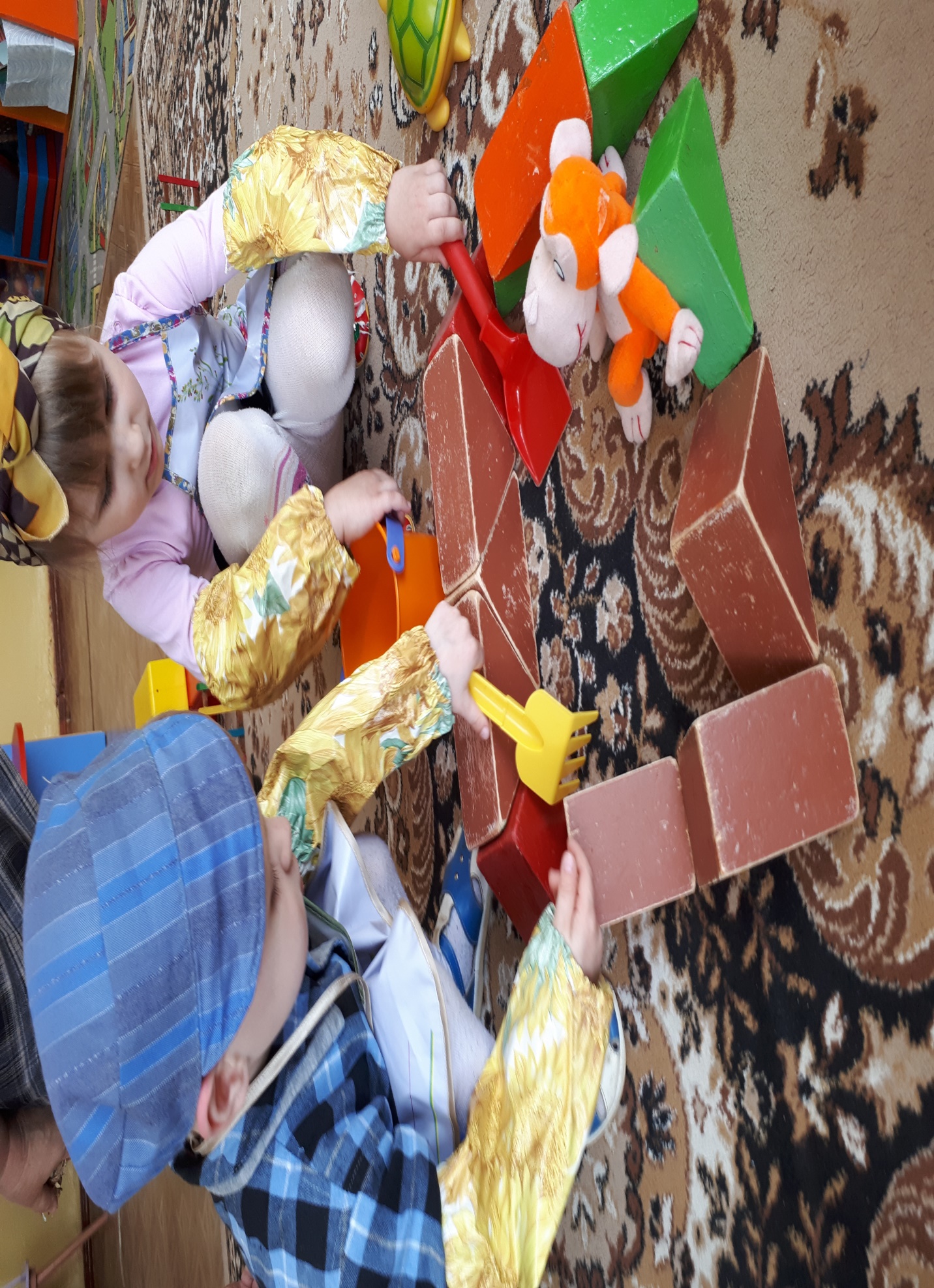 Ну вот можно и пройти в зоопарк . Приобретаем билеты … и вот они звери
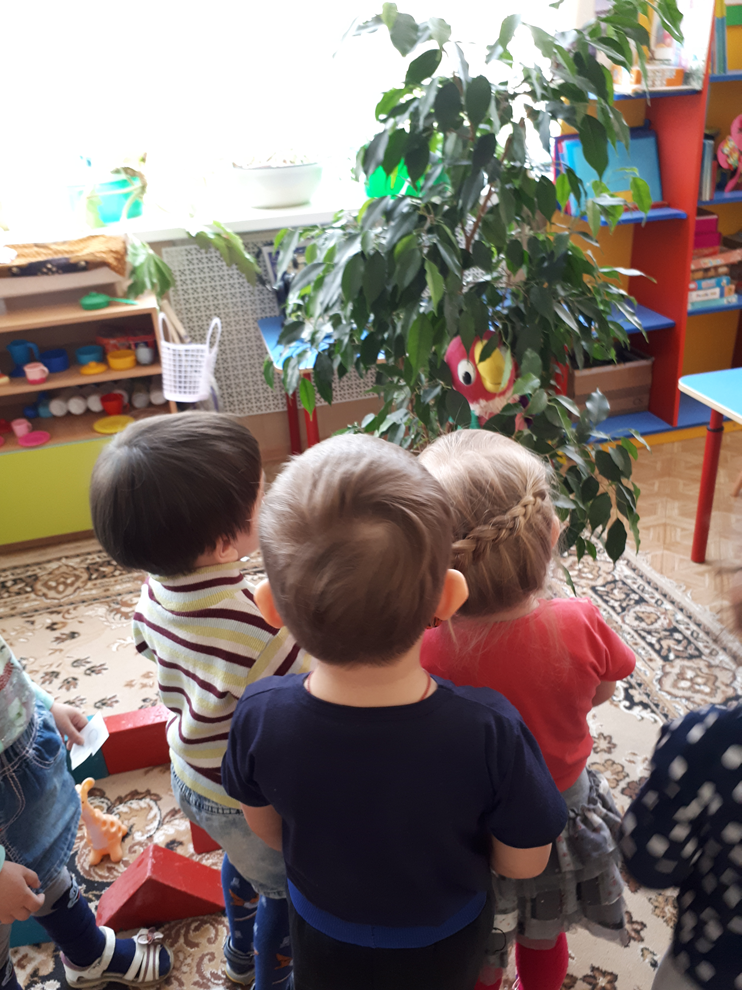 И вот мы счастливые и довольные отправляемся домой…
Спасибо за просмотр.
С вами была младшая группа 
д/с « Подсолнушек»
2019 год